Designing Rhythm Game Interfaces for Touchscreen Devices
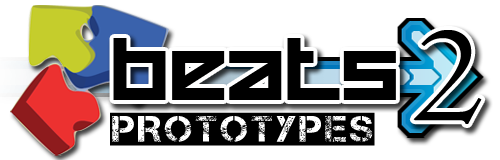 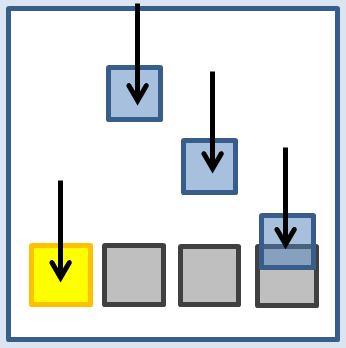 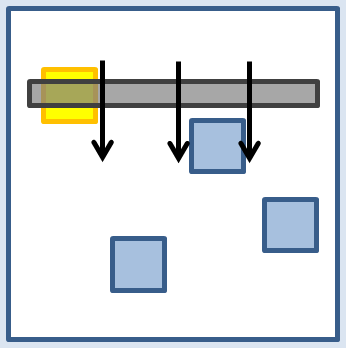 Philip Peng <pengp@stwing>
Stephen H. Lane <shlane@cis>
University of Pennsylvania
SEAS Senior Design Project Competition, 2012
Department of Computer and Information Science
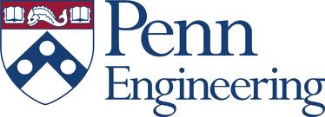 [Speaker Notes: Hello all and thank you for coming to this presentation. My name is Philip Peng and today I will be presenting to you my senior design project, titled “Designing Rhythm Game Interfaces for Touchscreen Devices”]
Touchscreens
Touchscreen devices on the rise
iPod Touch/iPad
Android phones/tablets
Windows 8 slates

New input paradigm
No mouse/keyboard
New interface designs!
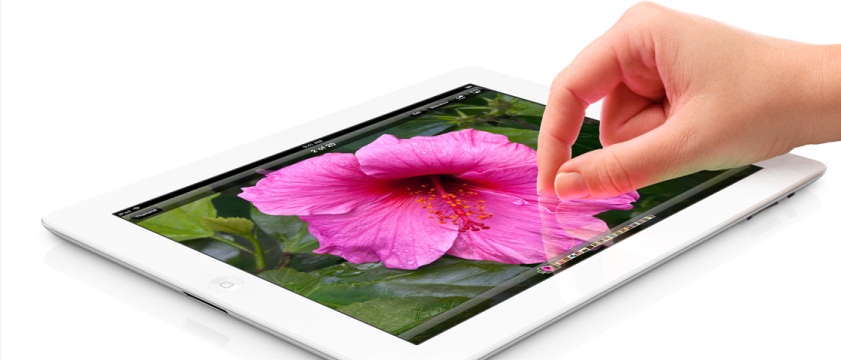 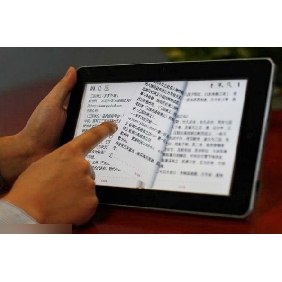 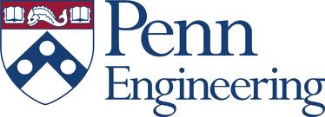 [Speaker Notes: - So first off, some background information.
- Over the past few years, we’ve seen a drastic rise in touchscreen devices on the consumer market.
- According to a report by Information Display, consumer-device manufacturers are rapidly adopting touch-input technologies, with revenues increasing 10x and unit production 3x faster than the display industry.
- We see this directly, with Apple’s iPads and iPod Touches, and Android devices become commonplace, and Windows 8 slates expected to become mainstream in a few years.
- All these modern personal devices feature touchscreen displays, forcing users to adopt a new device interaction approach different from the old mouse-keyboard combination we’ve gotten used to.
- With this new input paradigm shift comes the need for new user interface designs when developing software applications for touchscreens.]
Rhythm Games
Rhythm Games
Timing-critical music games
Measure player’s sense ofrhythm

Popular examples:
Dance Dance Revolution
Guitar Hero
Beatmania IIDX
etc.
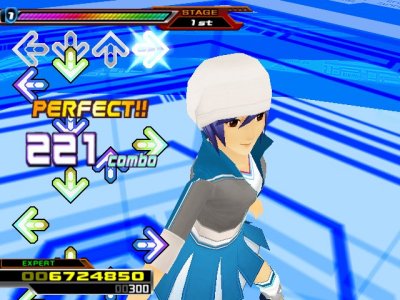 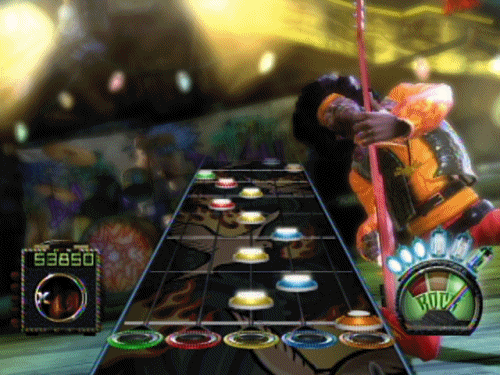 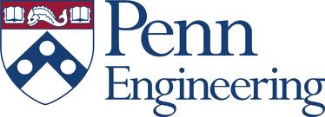 [Speaker Notes: - The application studied in this project are rhythm games.
- For those unfamiliar to the genre, rhythm games are timing-critical music games that measure the player’s sense of rhythm.
- Popular rhythm games include Konami’s Dance Dance Revolution, Harmonix’s Guitar Hero, and more]
Rhythm Games + Touch
Gameplay
Action performed in response to note patterns
Better timing = higher score

Design Factors
User Responsiveness
Gameplay Experience

Visual-recognition/physical input relation
Perfect for touchscreen UI study!
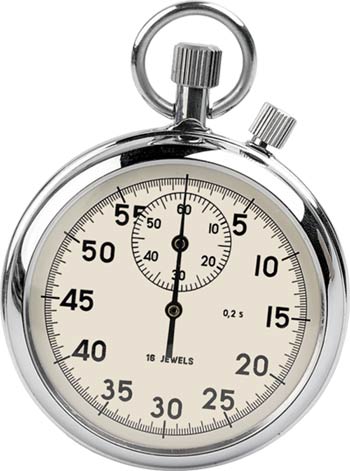 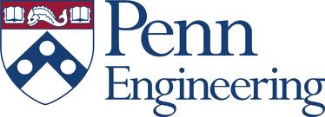 [Speaker Notes: Rhythm game gameplay often involve performing a specific action in response to note patterns whose timings are indicated by the background music and on-screen visual cues.
Better timing accuracy results in a higher score
When designing a successful rhythm games, there are two main factors to take into consideration
1) the user’s ability to respond to notes during gameplay, and
2) the gameplay experience as a whole, the enjoyment factor
Both of these factors are closely determined by the game’s user interface design
Because of the close relationship between the visual-recognition and physical input components, rhythm games are a perfect vessel for studying user interfaces on touchscreen devices.]
Project - Focus
The study focus:
The comparison of different user interface designs for the future development of rhythm games on touchscreen devices.
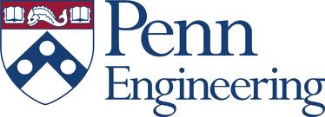 [Speaker Notes: Combine rhythm games and touchscreens and the result is this study, which focuses on
The comparison of different user interface designs for the future development of rhythm games on touchscreen devices]
Project - Solution
How?
Make a prototype rhythm game and collect data!
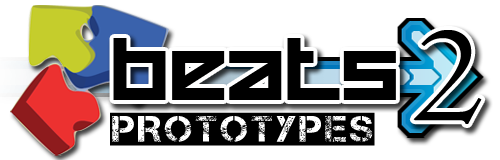 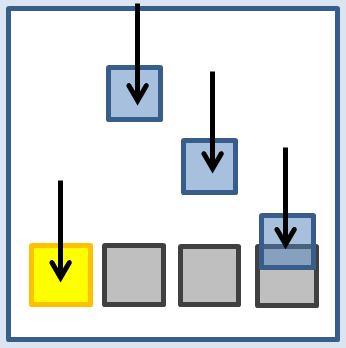 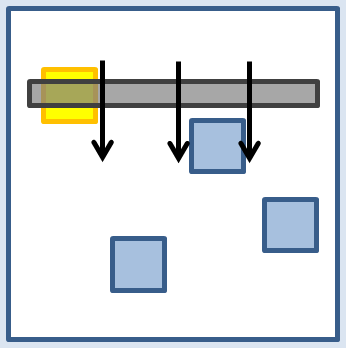 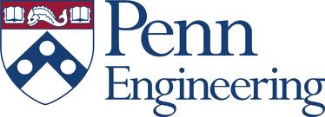 [Speaker Notes: - So how can we accomplish this goal? Straightforward: Make a prototype rhythm game and collect data!]
Project – Three Stages
Three stages
Design
Prototype
Evaluation
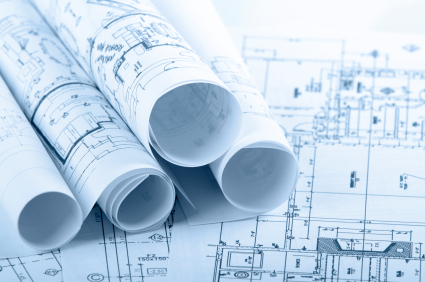 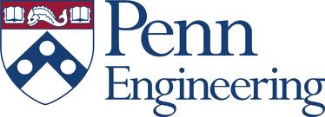 [Speaker Notes: This study was divided into three stages: Design, Prototype, and Evaluation]
Design – Analyzing Existing Games
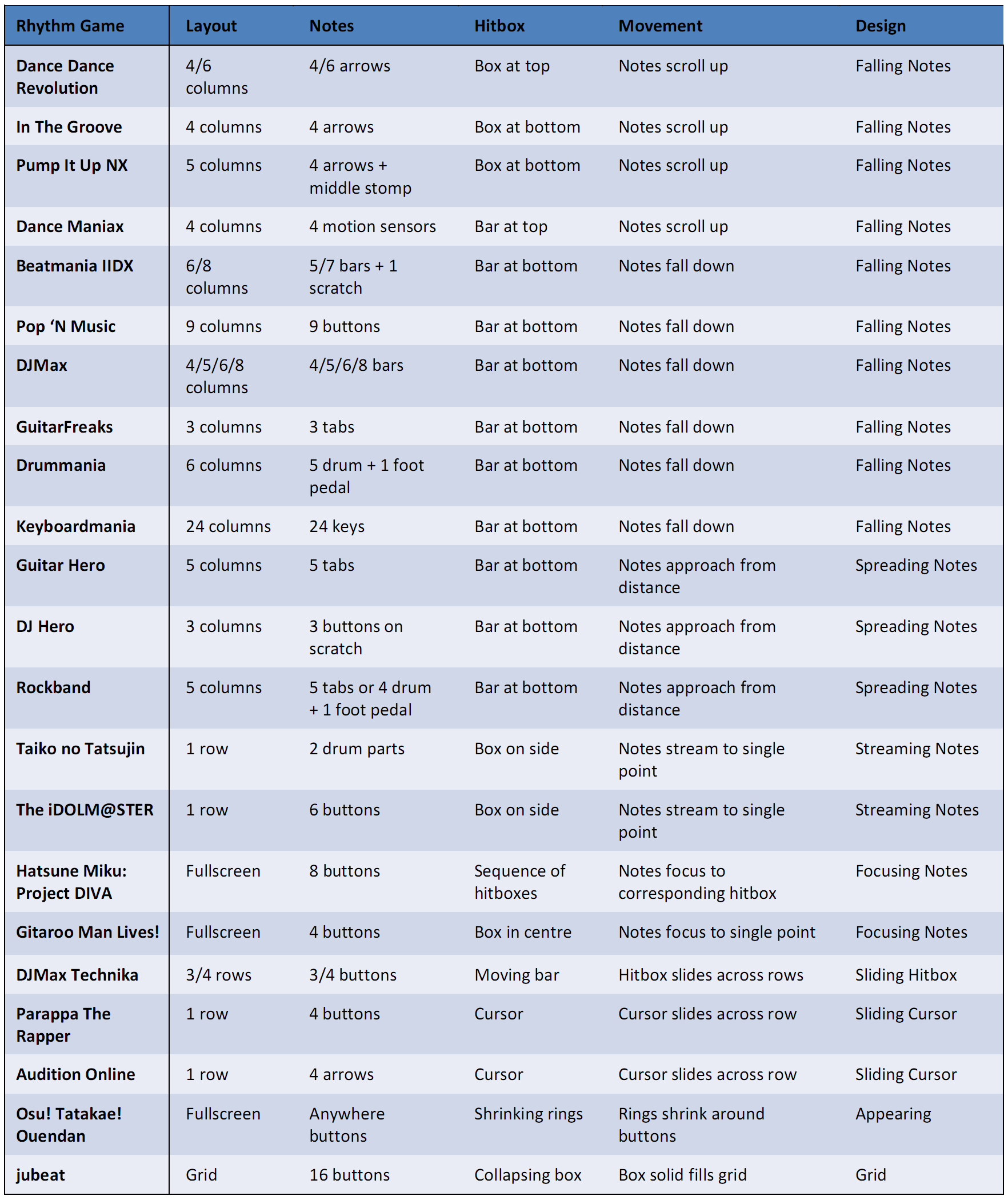 Analyze and categorize existing rhythm games
22 analyzed
Layout, Notes, Hitbox, Movement, Design
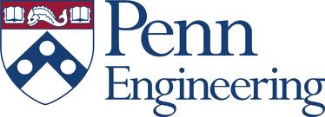 [Speaker Notes: The first part of the design stage was to look at currently existing commercial rhythm games
A total of 22 of the most popular rhythm games were researched, then categorized]
Design - Interfaces
Eight different rhythm game interface designs
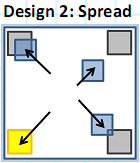 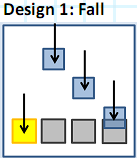 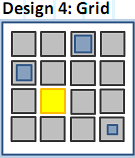 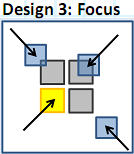 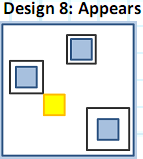 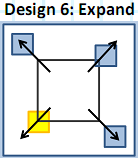 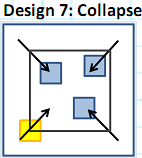 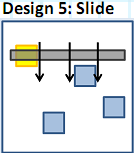 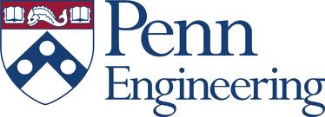 [Speaker Notes: Based on the analysis, eight different rhythm game user interfaces were designed.]
Design - Interfaces
Eight different rhythm game interface designs
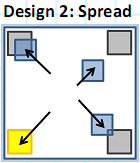 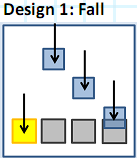 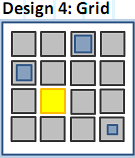 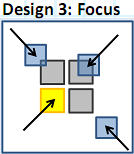 Element Mobility:
Moving notes, fixed hitboxes
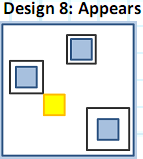 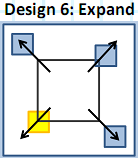 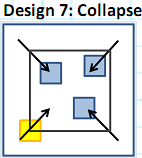 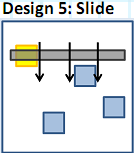 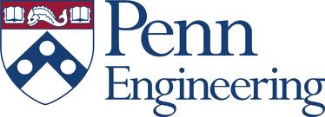 [Speaker Notes: For element mobility, Designs #1-3 feature moving notes and fixed hitboxes]
Design - Interfaces
Eight different rhythm game interface designs
Element Mobility:
Fixed notes, moving hitboxes
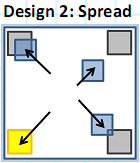 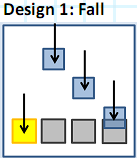 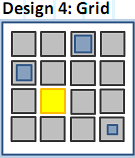 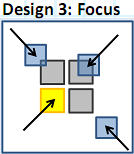 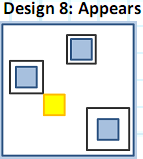 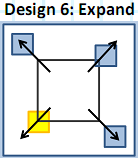 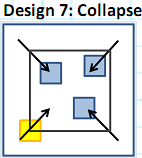 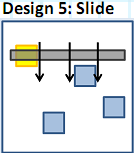 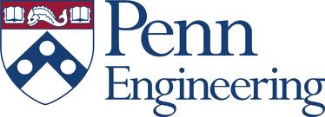 [Speaker Notes: Designs #5-7 feature fixed notes and moving hitboxes]
Design - Interfaces
Eight different rhythm game interface designs
Element Mobility:
Fixed notes, fixed hitboxes
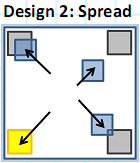 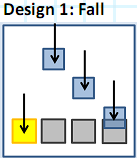 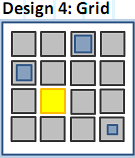 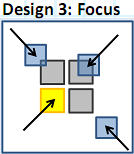 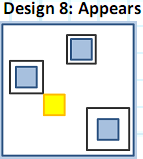 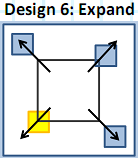 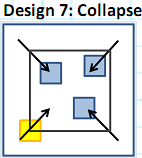 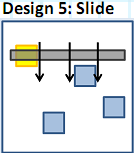 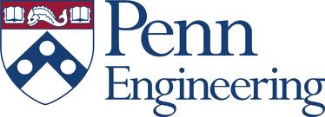 [Speaker Notes: Designs #4 and 8 feature fixed notes and fixed hitboxes]
Design - Interfaces
Eight different rhythm game interface designs
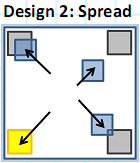 Movement Behaviour:
Top to bottom
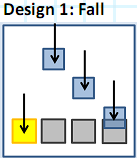 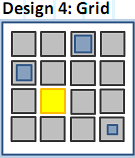 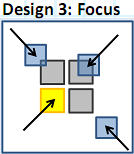 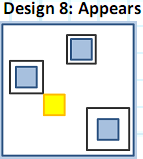 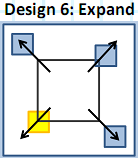 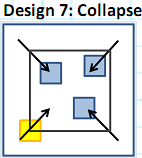 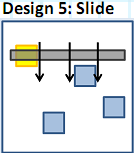 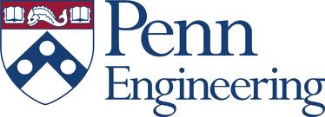 [Speaker Notes: For movement behaviour, Designs #1 and #5 feature top to bottom]
Design - Interfaces
Eight different rhythm game interface designs
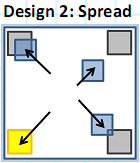 Movement Behaviour:
Centre to Corners
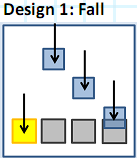 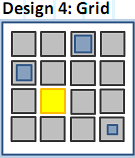 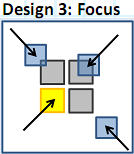 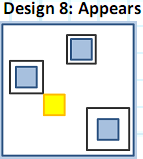 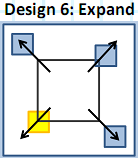 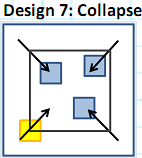 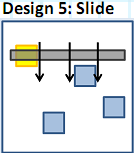 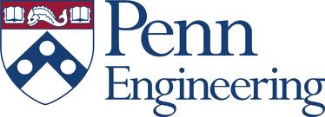 [Speaker Notes: Designs #2 and #6 feature centre to corners]
Design - Interfaces
Eight different rhythm game interface designs
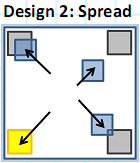 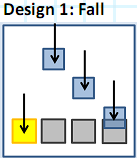 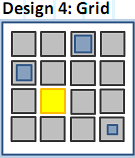 Movement Behaviour:
Corners to centre
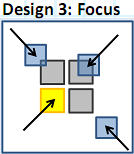 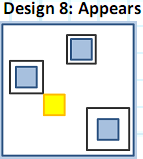 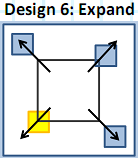 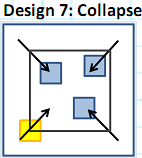 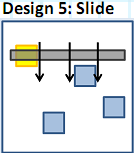 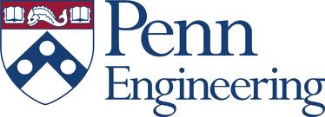 [Speaker Notes: Designs #3 and #7 feature corners to centre]
Design - Interfaces
Eight different rhythm game interface designs
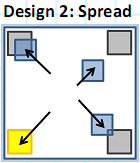 Movement Behaviour:
Fixed grid points
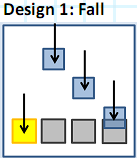 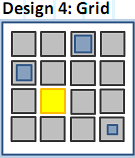 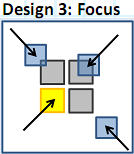 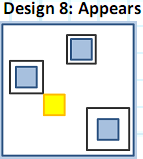 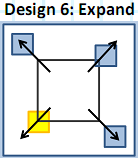 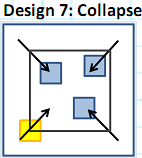 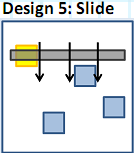 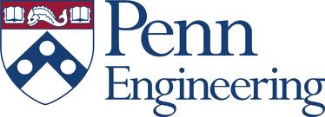 [Speaker Notes: Designs #4 and #8 feature fixed grid points]
Implementation - Development
Prototype game developed
“Beats2 Prototypes”
http://git.to/beats2protot
Simple game for study
4 notes of same colour
Tap action
Featured 8 design as modes
Use same backend and game data
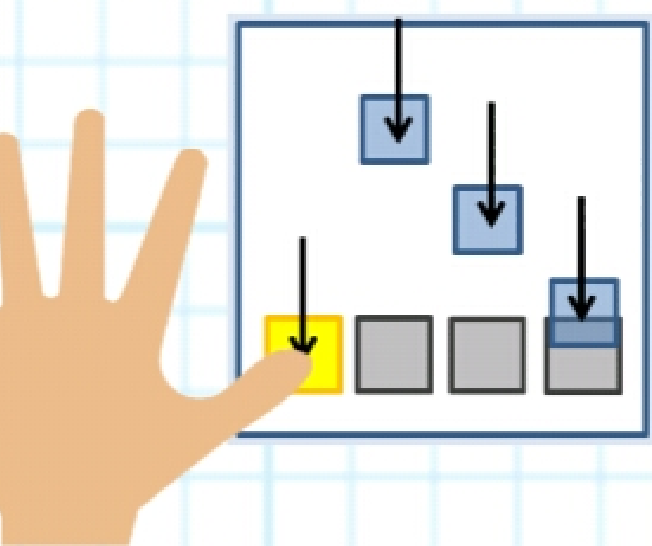 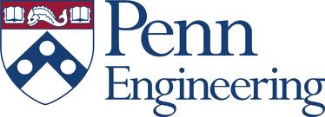 [Speaker Notes: After the design stage came the implementation stage
In this stage, the actual prototype game was created, named “Beats2 Prototypes”
The graphics and general gameplay itself was extremely simplified ,
With only four notes of the same colour were used and the user action to be performed were simple screen taps, the most basic touchscreen interaction
The 8 user interfaces designed earlier were featured as 8 different game modes in the game
To try to match the gameplay modes as closely as possible, the exact same timing backend and game data was used for all 8 modes.]
Implementation - Technical
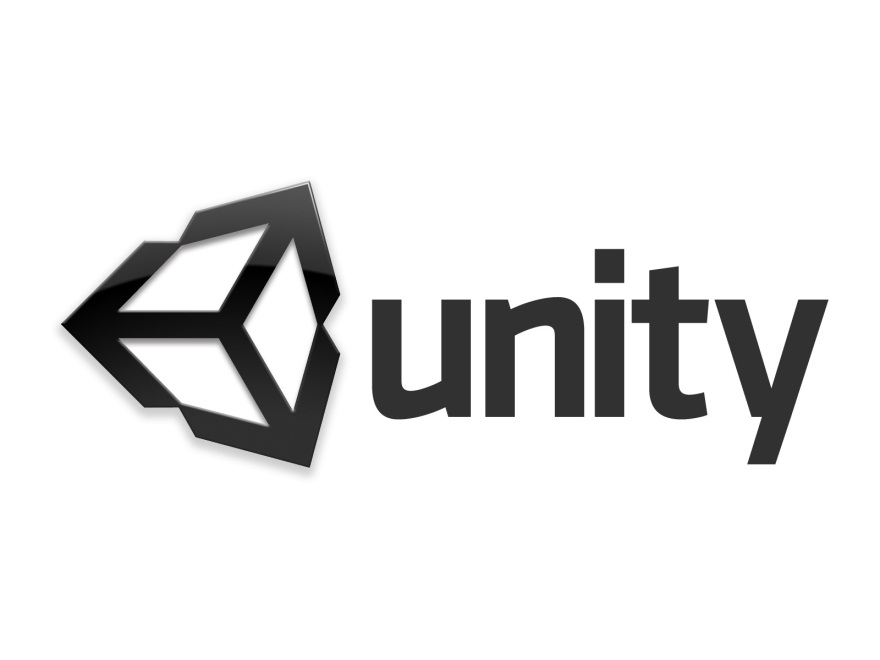 Developed for Unity3
C#, Cross-platform

Target device
Android tablets
Test device: Samsung Galaxy Tab 10.1
Could run on iPad (but don’t have one)
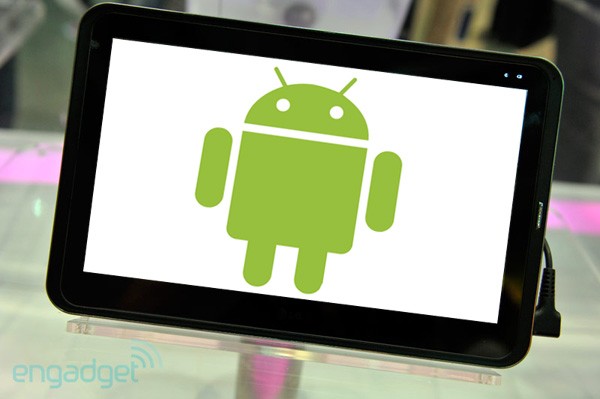 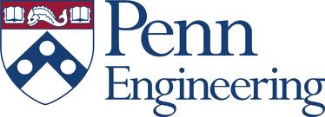 [Speaker Notes: The actual game itself was developed for the Unity3 game engine in C#. Unity3 was chosen due to its extremely useful cross-platform support.
With minimal code modification, Unity3 would allow the same game to run on your iPad, your Android phone, directly on your web browser, natively on your Windows computer, and much more.
This flexibility is very important as more and more platforms supporting touch input are released in the future, such as Windows 8
The target platform for this study were Android tablets. This was mainly because the touchscreen device that I own for which I could test my game on was the Samsung Galaxy Tab 10.1 (which you can see here), a 10-inch Android tablet.
While it was completely possible to also target iPads, I did not own one nor have the Macbook and development license needed for building for that target.]
Demo Video
http://www.youtube.com/watch?v=n-pFAVSPj10
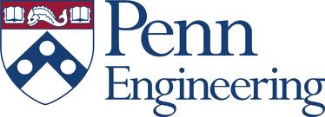 [Speaker Notes: Now of course being a game, the best way to understand how it works is to watch it in action!
Here is a demo video I took showing each of the eight game modes.
You can see it in its full high-definition glory on YouTube, but for your convenience, I’ve embedded it here]
Evaluation – App Release
Android app released publically
Google Play: http://git.to/beats2protot 
Website: http://beatsportable.com/2012/04/beats2-prototypes/ 
Total of 100+ players, 30 tablet users
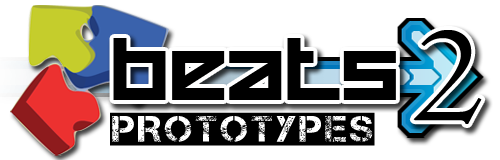 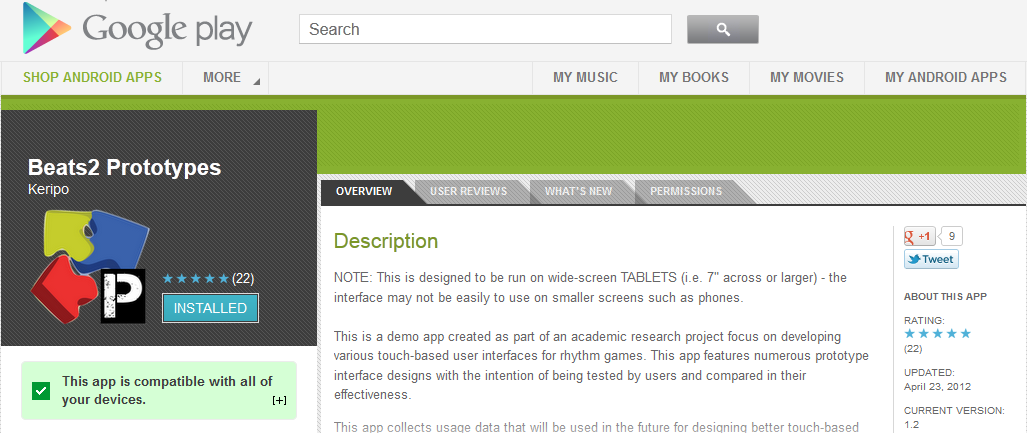 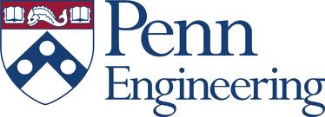 [Speaker Notes: In the final Evaluation stage, the app was released publically on the official Google Play app-store as well as my personal website.
By the end of the study, there were over 100 players in total, 30 of which were tablet users whose data was analyzed]
Evaluation – User Responsiveness
To obtain data, built-in tracker implemented
Timing Accuracy(quantitative measure ofuser responsiveness)
MARVELOUS
PERFECT
GREAT
GOOD
ALMOST
MISS
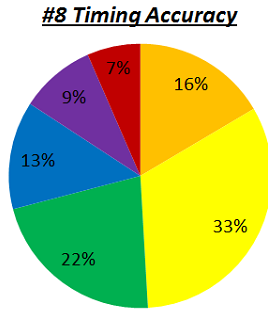 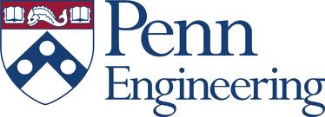 [Speaker Notes: To compare the interface designs of this study, a tracker was added to track gameplay statistics and user feedback.
Timing accuracy was used as a quantitatively measure of user responsiveness]
Evaluation – Gameplay Experience
Feedback Ratings(qualitative measure of gameplay experience, loosely based on Swetser & Wyeth’s Gameflow model)
Challenge
Intuitive
Fun
Unique
Overall
Rated on 1-5 scale,normalized for comparison
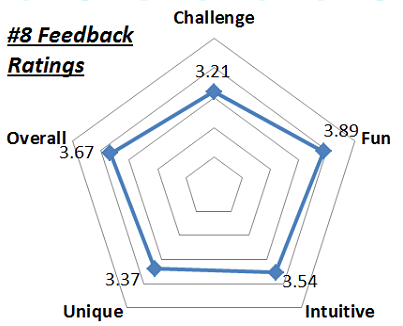 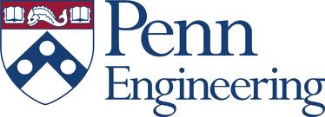 [Speaker Notes: Feedback ratings were used as a qualitative measure of gameplay experience.
The rating categories requested of were loosely based on Swetser and Wyeth’s Gameflow model of evaluating player enjoyment in games.
These categories were
All categories rated on a 1-5 star scale and normalized for relative comparison purposes.]
Results – Timing Accuracy
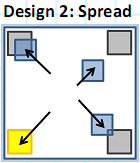 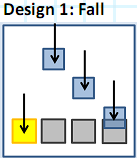 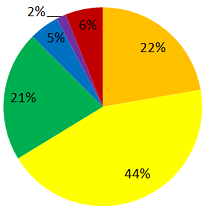 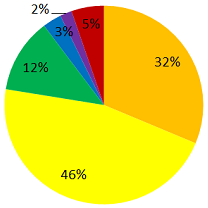 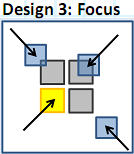 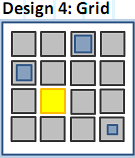 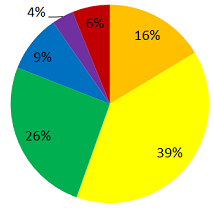 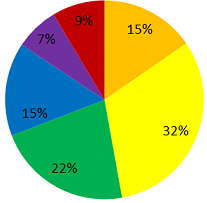 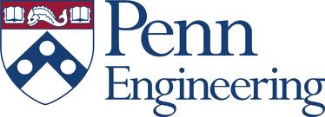 [Speaker Notes: So finally, here are the results, to be interpreted relative to each other
Shown here are the timing accuracy charts for Designs #1-4, with the highest two accuracy values being represented in gold and yellow.
Design #1 showed a good accuracy as expected due to its commonality in current rhythm game designs.
Design #2 showed an exceedingly strong accuracy rate, most likely due to the fact that placement of fingers during gameplay allowed for independent tap actions as well as a large visual space.
Design #3 showed far less accuracy compared to Design #2, most likely due to more screen space being covered.
Design #4 showed the least accuracy of the four, most likely due to the user having to focus on 16 possible note locations instead of 4.]
Results – Timing Accuracy
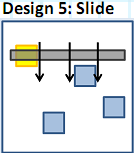 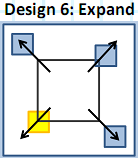 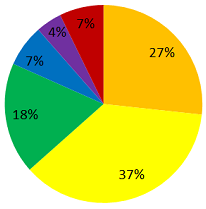 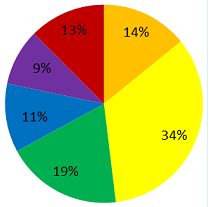 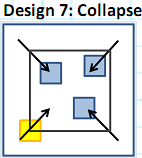 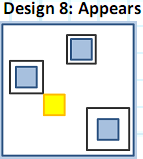 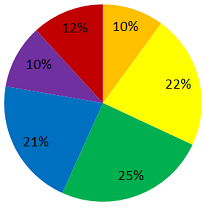 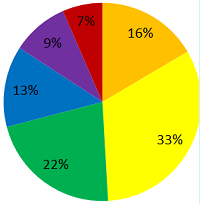 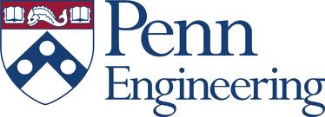 [Speaker Notes: For Designs #5-7, the hitboxes changed instead of notes.
This change seemingly resulted in drastically lower accuracy rates than their counterparts in Designs #1-3
Design #8, which was similar to #4, had almost the exact same accuracy chart, indicating the two designs being on equal footing.]
Results – Feedback Ratings
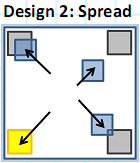 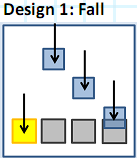 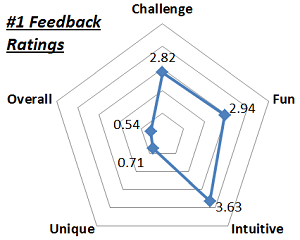 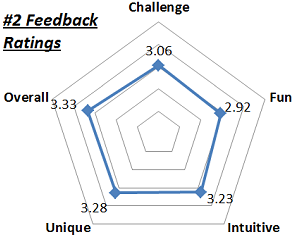 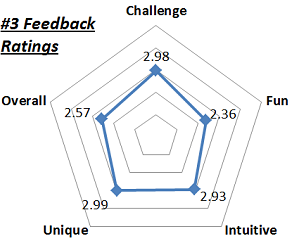 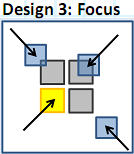 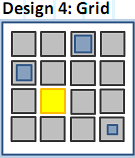 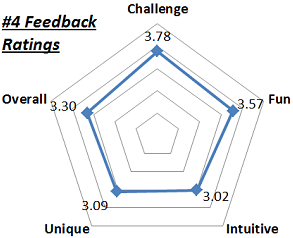 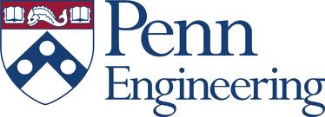 [Speaker Notes: For feedback ratings, we had very different results
Design #1 was received quite poorly, rated extremely low for Unique and Overall
Designs #2 and #4 were well received, receiving a normalized 3 or higher rating in all categories]
Results – Feedback Ratings
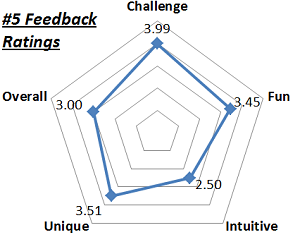 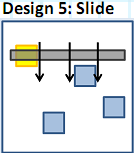 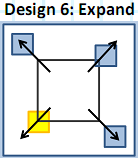 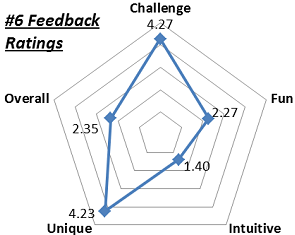 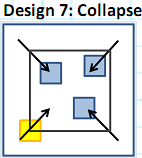 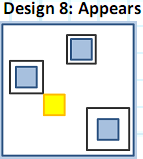 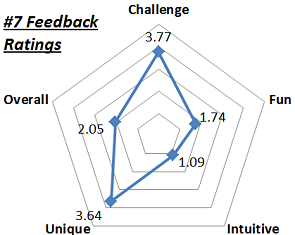 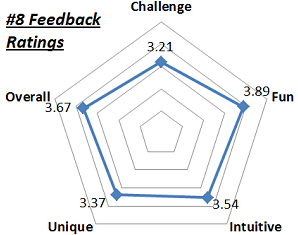 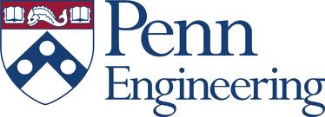 [Speaker Notes: For Designs #5-7, all Challenge ratings were significantly higher and Intuitive ratings significantly lower than their #1-3 counterparts
Designs #6 and #7 shared the same shape in results, receiving very low ratings for Fun, Intuitive, and Overall.
Design #8 received roughly the same feedback ratings as #4 – high all around]
Results – Overall
Overall results:
User Responsiveness and Gameplay Experience not correlated but both important (e.g. #1 and #4/#8
Moving Notes,Fixed Hitboxes  >Fixed Notes,Moving Hitboxes
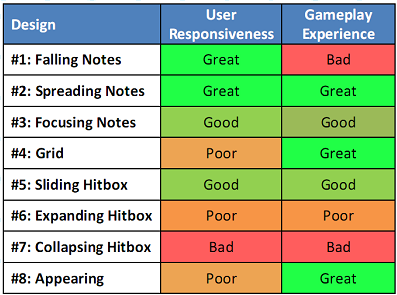 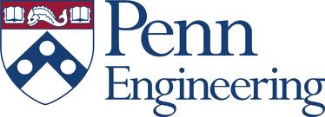 [Speaker Notes: Finally, here is the overall charts of the results, with each mode ranked Great, Good, Poor or Bad relative to each other in User Responsiveness and Gameplay Experience
Note that the two categories were not correlated; for example, Design #1 is great for time-critical applications, but does not make for an interesting rhythm game.
Alternatively, Designs #4 and #8 aren’t may provide some hinderance in user responsiveness, but they provided a great gameplay experience.
One general trend was that moving notes with fixed hitboxes lead to better user responsiveness than fixed notes with moving hitboxes.
Overall, however, the focus of this study was achieved, with Design #2 shown to be great in both user responsiveness and gameplay experience, making it the best candidate for future rhythm game development.]
Results – Conclusion
Focus: The comparison of different user interface designs for the future development of rhythm games on touchscreen devices.
Answer: Design #2 is the best candidate for future rhythm game development
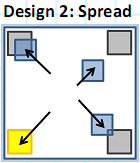 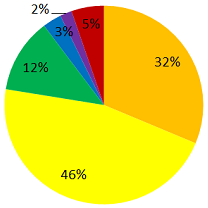 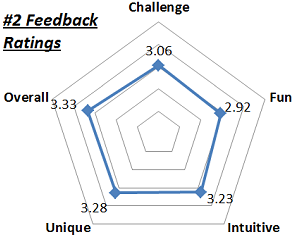 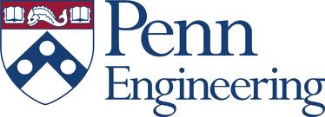 [Speaker Notes: Lets take a look at the original project focus:
The comparison of different user interface designs for the future development of rhythm games on touchscreen devices
Based on the comparison results, the focus of this study was achieved:
Design #2 shown to be great in both user responsiveness and gameplay experience, making it the best candidate for future rhythm game development.]
Thanks
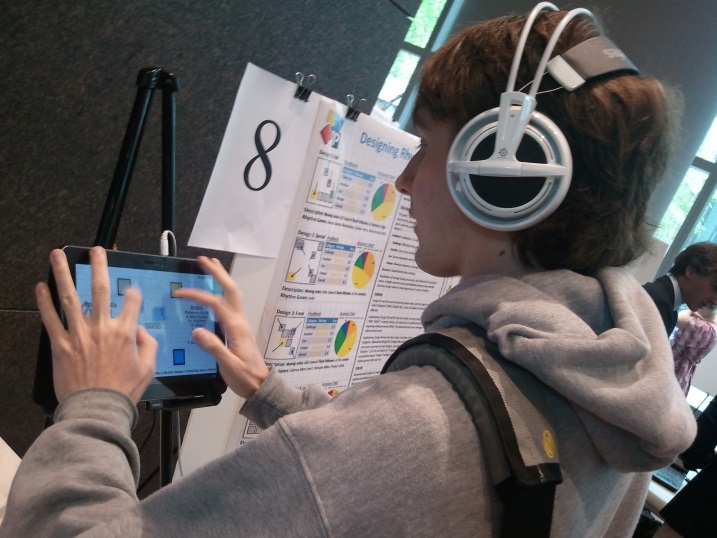 Faculty Advisor:
Stephen H. Lane
CIS 401 Professor and TAs:
Insup Lee
Andrew G. West
Alex Roederer
Prototype Testers
STWingers
Anonymous internet testers
You (in advance if you download and try it out)
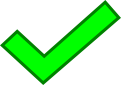 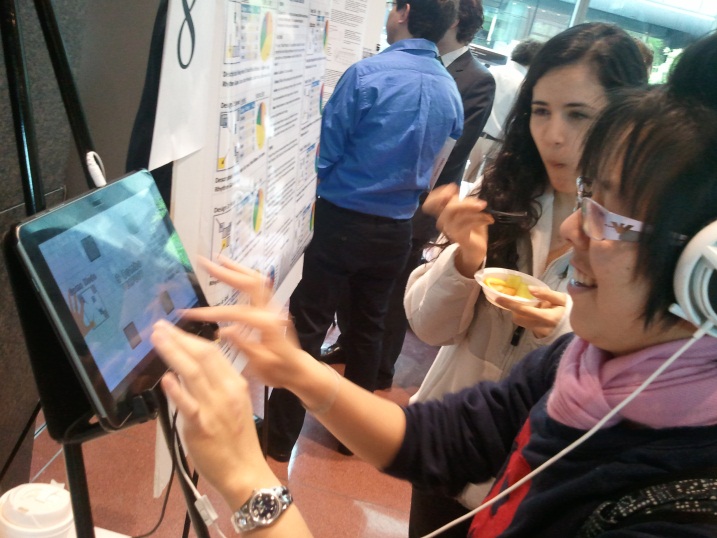 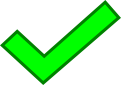 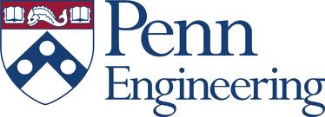 [Speaker Notes: Lets take a look at the original project focus:
The comparison of different user interface designs for the future development of rhythm games on touchscreen devices
Based on the comparison results, the focus of this study was achieved:
Design #2 shown to be great in both user responsiveness and gameplay experience, making it the best candidate for future rhythm game development.]